هجرة النبي صلى الله عليه وسلم
الوحدة
5
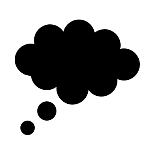 الدرس الرابع
طريق هجرة الرسول الكريم من مكة إلى المدينة
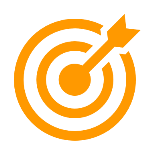 ازداد أذى قريش للنبي صلى الله عليه وسلم وللمسلمين , واتفقوا على قتل نبينا صلى الله عليه وسلم وهو ما أضعف الأمل في مناصرة أهل مكة المكرمة للدعوة , ولكن الله تعالى عوّض النبي الكريم عن ذلك بنجاح دعوته في مكان آخر . فبعد بيعتي العقبة ( الاولى والثانية ) انتشر الإسلام في يثرب ( المدينة المنورة ) وجاء أمر الله للمؤمنين بالهجرة إليها .

وقد لحق النبي صلى الله عليه وسلم بأصحابه رضي الله عنهم بعد أن أذن الله له بالهجرة و واصطحب معه أبا بكر الصديق ووصل نبينا صلى الله عليه وسلم إلى يثرب ( المدينة المنورة ) , ليبدأ في إنشاء دولة الإسلام في هذا المجتمع الجديد , ومن ذلك التاريخ والمدينة المنورة في عزّة ومنعة .
الهجرة إلى المدينة المنورة :
هجرة النبي صلى الله عليه وسلم وغزواته
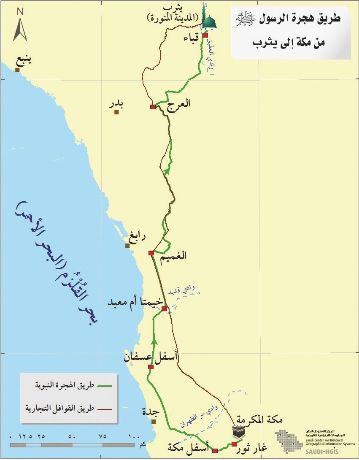 الوحدة 
5
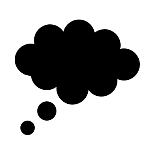 الجواب
الجواب
الدرس الرابع
مكة المكرمة
هجرة النبي صلى الله عليه وسلم وغزواته
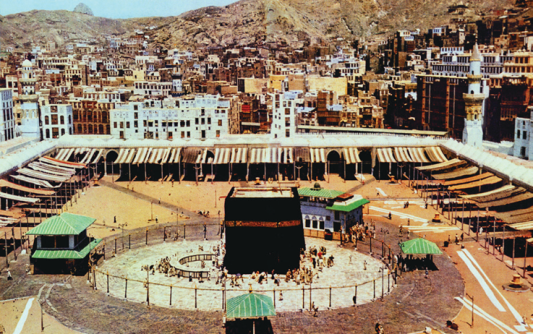 مكة المكرمة
قال النبي صلى الله عليه وسلم : (والله إني لأعلم إنك خير أرض الله ..
أ- ما المقصود بتلك الأرض ؟
نشاط 1
نشاط 1
ب- ماذا تستفيد من حب نبينا صلى الله عليه وسلم لمكة المكرمة ؟
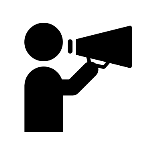 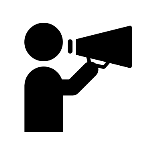 لمكة المكرمة مكانة عالية و روحانية أرضها ومقدساتها
الوحدة
5
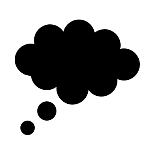 الدرس الرابع
طريق هجرة الرسول الكريم من مكة إلى المدينة
المدينة المنورة قديماً
هجرة النبي صلى الله عليه وسلم وغزواته
أعمال النبي صلى الله عليه وسلم في المدينة المنورة :
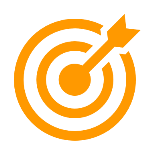 حرص النبي صلى الله عليه وسلم على إقامة دولة المسلمين الجديدة في المدينة المنورة وفق أسس راسخة وقوية , تكفل الاستقرار والترابط بين فئات المجتمع , ومن الأعمال التي قام بها لبناء المجتمع المدني :
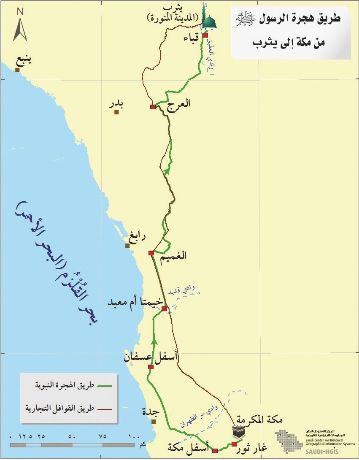 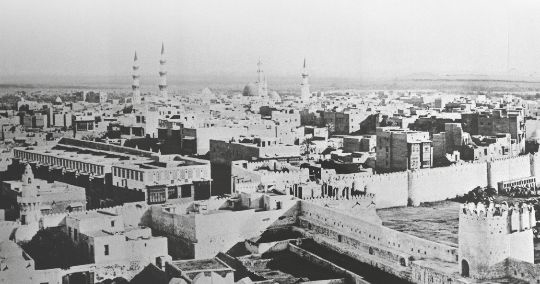 الوحدة
5
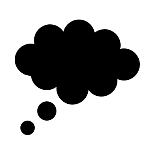 الدرس الرابع
المدينة المنورة قديماً
المدينة المنورة حديثاً
هجرة النبي صلى الله عليه وسلم وغزواته
أعمال النبي صلى الله عليه وسلم في المدينة المنورة :
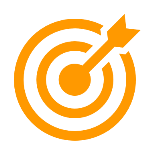 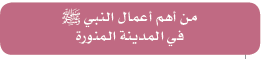 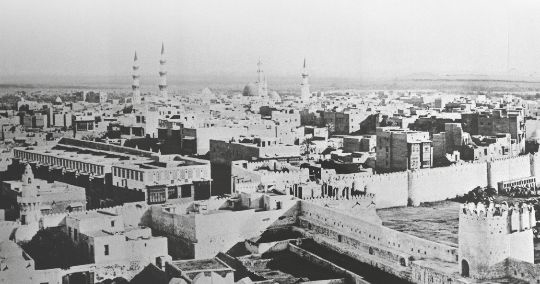 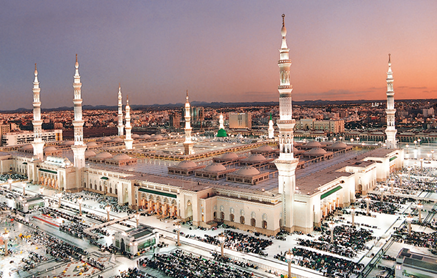 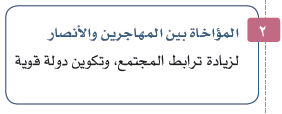 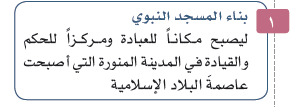 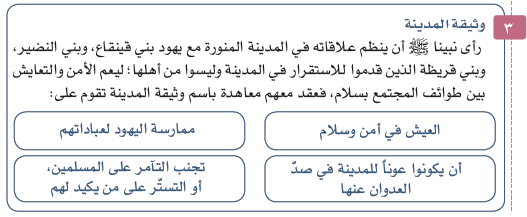 الوحدة 
5
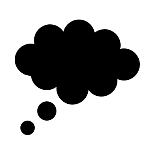 1
الدرس الرابع
المدينة المنورة قديماً
المدينة المنورة حديثاً
هجرة النبي صلى الله عليه وسلم وغزواته
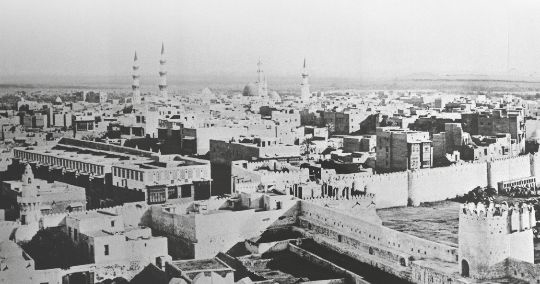 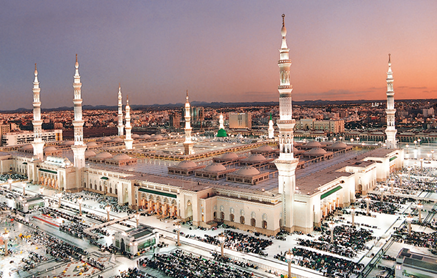 دلت مشاركته على تشجيعه للمسلمين في العمل لبناء المسجد ويدل على 
أهمية بناء المسجد حيث كان أول عمل قام به حين وصوله للمدينة فالمسجد 
كان دار للعلم والعبادة
نشاط 2
شارك نبينا محمد صلى الله عليه وسلم في بناء المسجد على أي شيئ يدل ذلك ؟
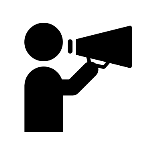 الوحدة
5
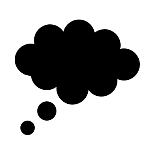 الدرس الرابع
غزوات الرسول صلى الله عليه وسلم
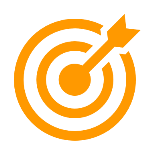 إلى من أُرسل نبينا محمد صلى الله عليه وسلم ؟
هجرة النبي صلى الله عليه وسلم وغزواته
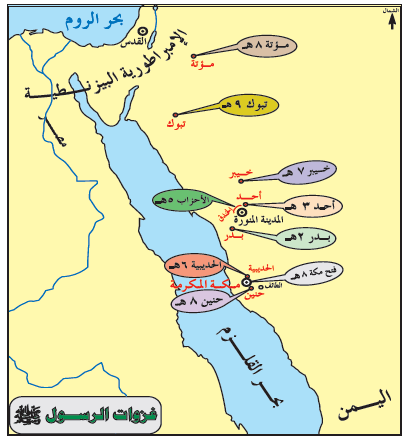 دعوة الإسلام دعوة للناس جميعاً قال تعالى : < وَما أَرْسَلْناكَ إِلّا كافّةً للنَاسِ بَشيراً وَنَذيراً ولكَنَّ أَكثَرَ النَاسِ لا يعْلَمُونَ >
ولهذا سعى نبينا محمد صلى الله عليه وسلم بعد أن أسس قواعد بناء الدولة في المدينة المنورة إلى نشر الإسلام والتصدي لكل من يحاول أن يقف في وجه الدعوة , ولتحقيق ذلك جهّز نبينا صلى الله عليه وسلم عدداً من الغزوات والسرايا .

الغزوة : هي التي قادها نبينا بنفسه . 

السرية : هي الحملات التي وجّهها نبينا محمد صلى الله عليه وسلم ولم يحضرها بنفسه .
انتهى الدرس